Seismic structure, upper mantle to uppermost lower mantle
Justin Leung
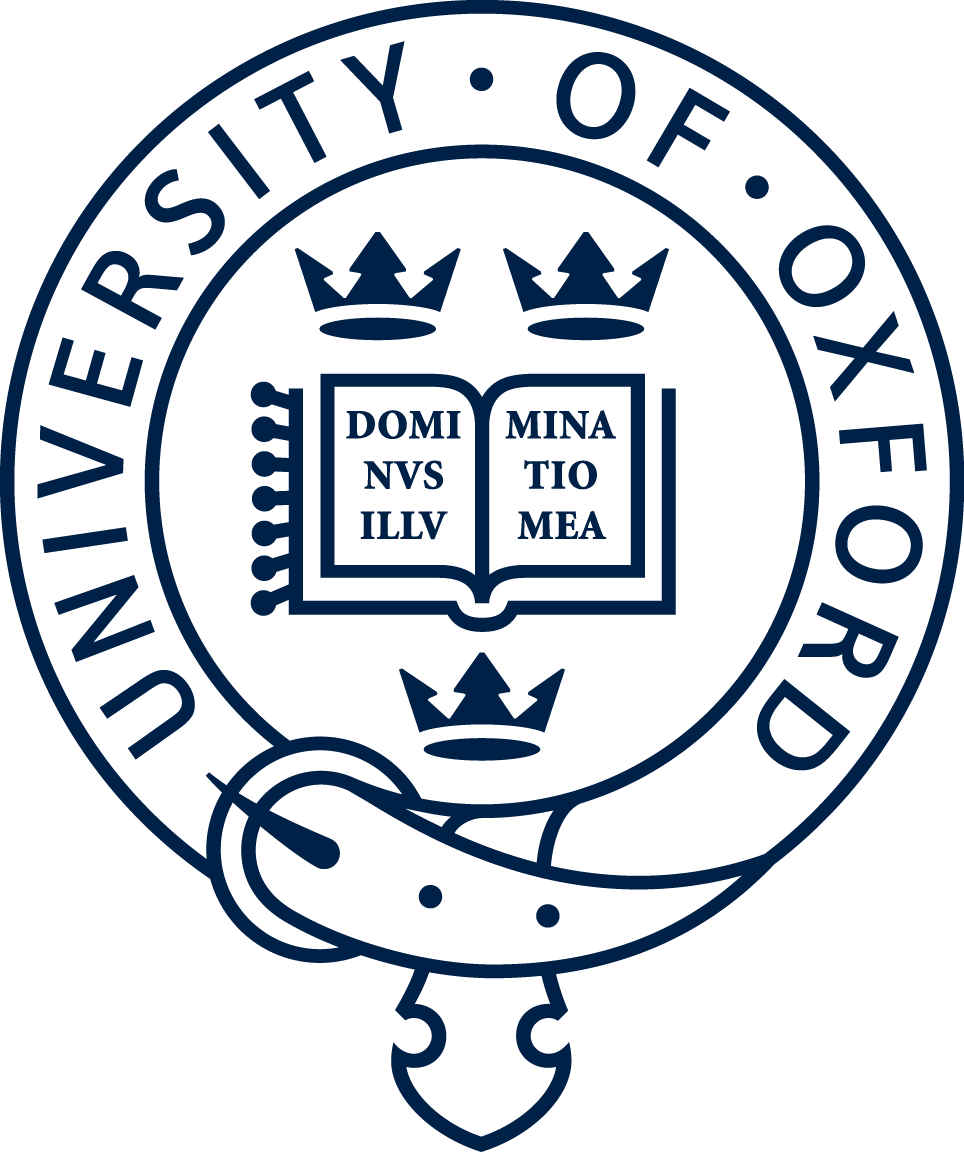 Sampling the earth interior
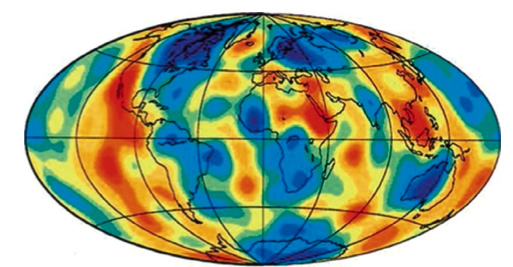 (Dziewonski and Romanowicz, 2015)
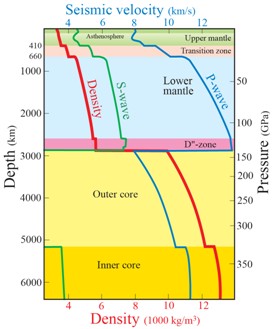 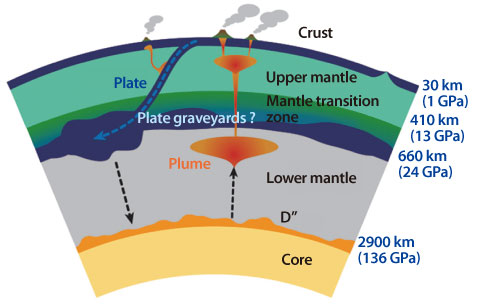 410: Olivine  Wadsleyite
520: Wadsleyite  Ringwoodite
660: Ringwoodite  Bridgmanite + Ferropericlase
(Spring-8 website)
(Trønnes, 2010)
Overall structure
Detecting the mantle transition zone (MTZ)
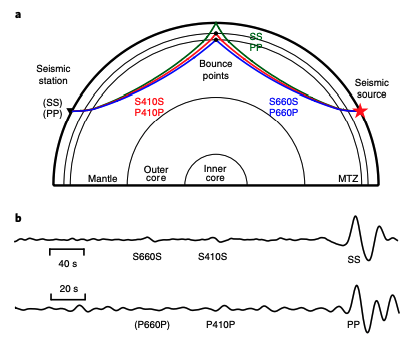 Use SS and PP pre-cursors  sensitive to discontinuity depths and elastic property changes
P660P is not always observed
(Waszek et al., 2021)
MTZ: a relative thermometer?
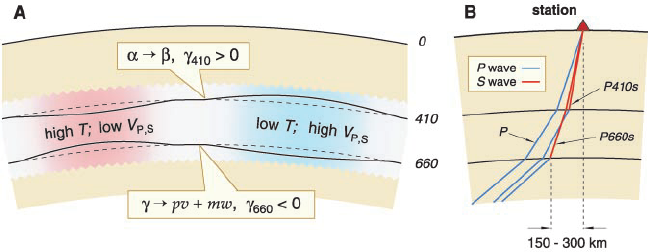 410km: positive Clapeyron slope
660km: negative Clapeyron slope
Cannot provide absolute temp estimates
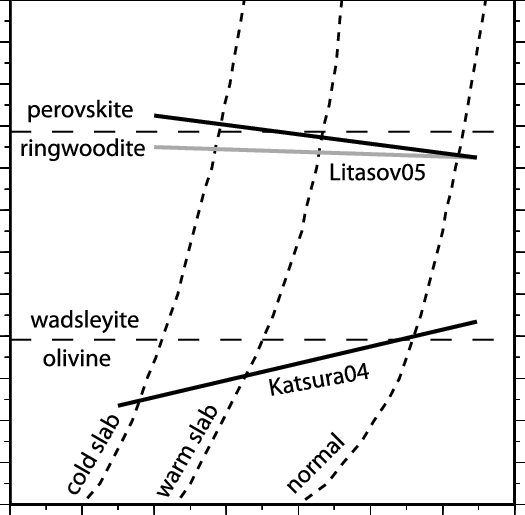 (Lebedev et al., 2002)
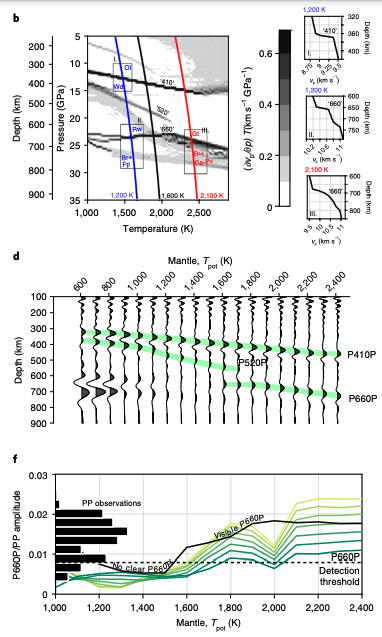 P660P phase: absolute Thermometer?
P660P only observable in “hotter” parts of the MTZ
Associated with second reaction: Majorite Garnet  Bridgmanite + Ca-perovskite
(Waszek et al., 2021)
Slab stagnation
Slabs observed to stop at 660km  30x viscosity jump
Also proposed to stagnate at around 1000km depth
MTZ is a temporary reservoir for slabs
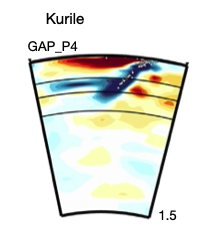 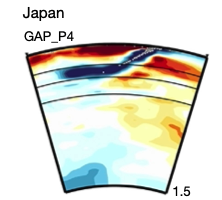 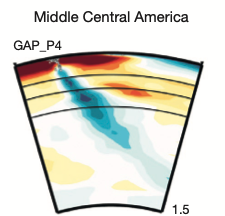 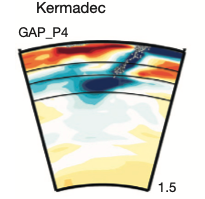 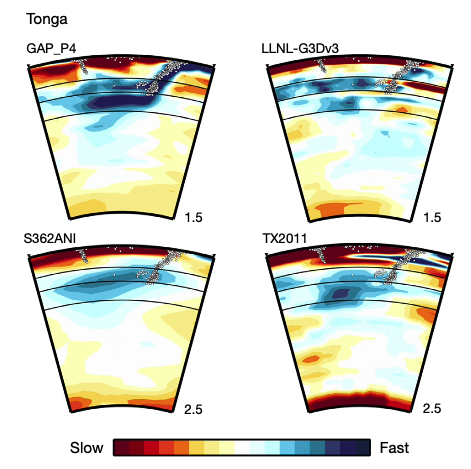 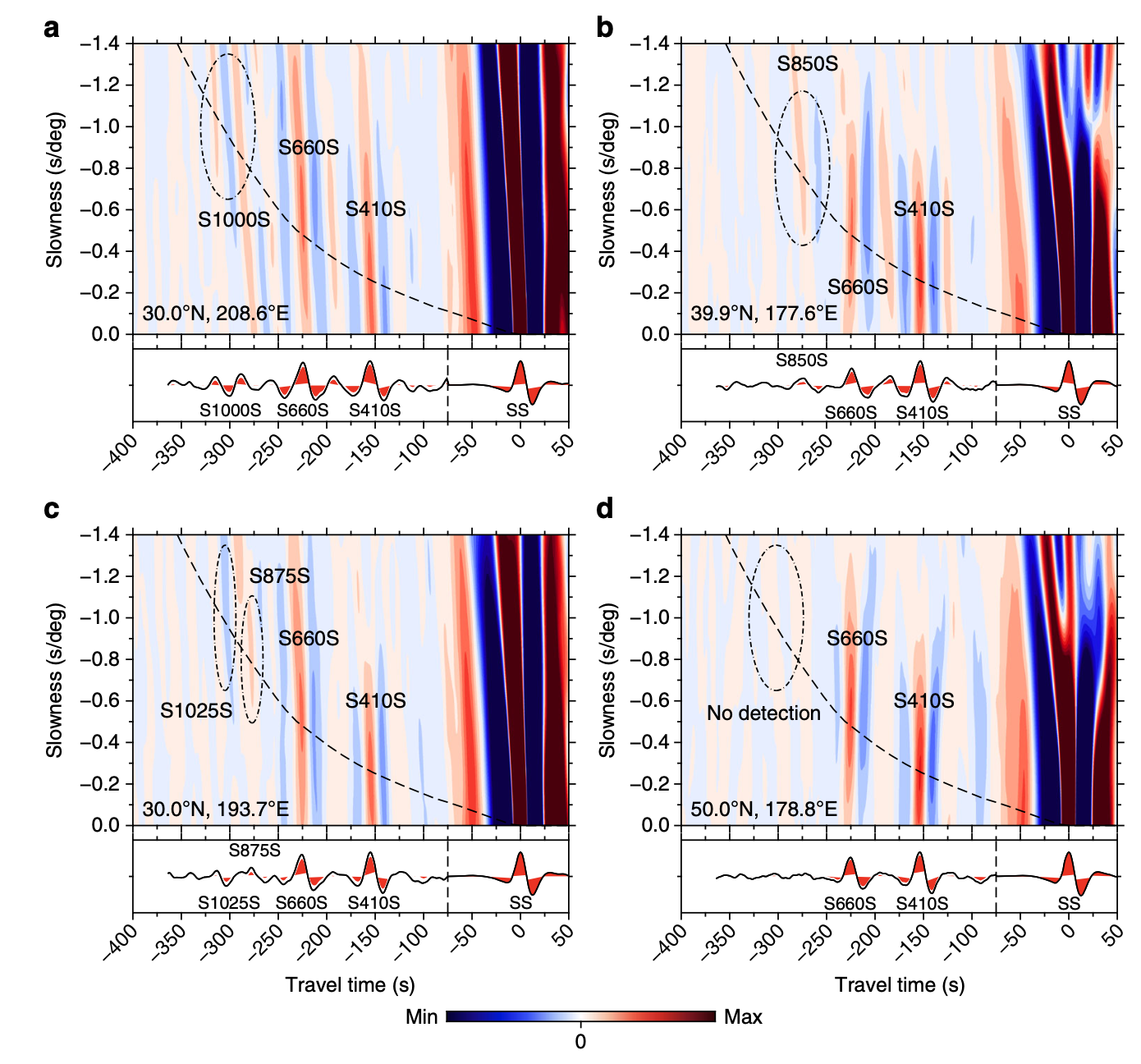 Mid-mantle reflections
Regionally vary in seismic properties and depth
(Waszek et al., 2018)
Mid-mantle reflections
Theories:
Viscosity jump
Radial change in mantle composition
Different composition of subducted material
Fe spin crossover
Fe depletion in Mg-perovskite
Still an active area of research  mid-mantle has poor coverage
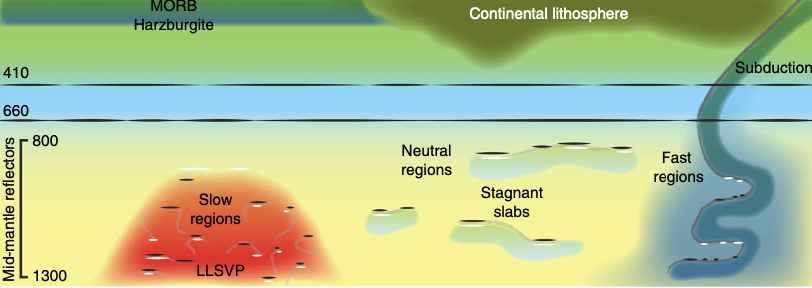 (Waszek et al., 2018)